Effective Leadership
Strategies in FRC
Presented by Team 1885 
ILITE Robotics
Effective Leadership Strategies in FRC
Welcome!
From ILITE Robotics
Team 1885
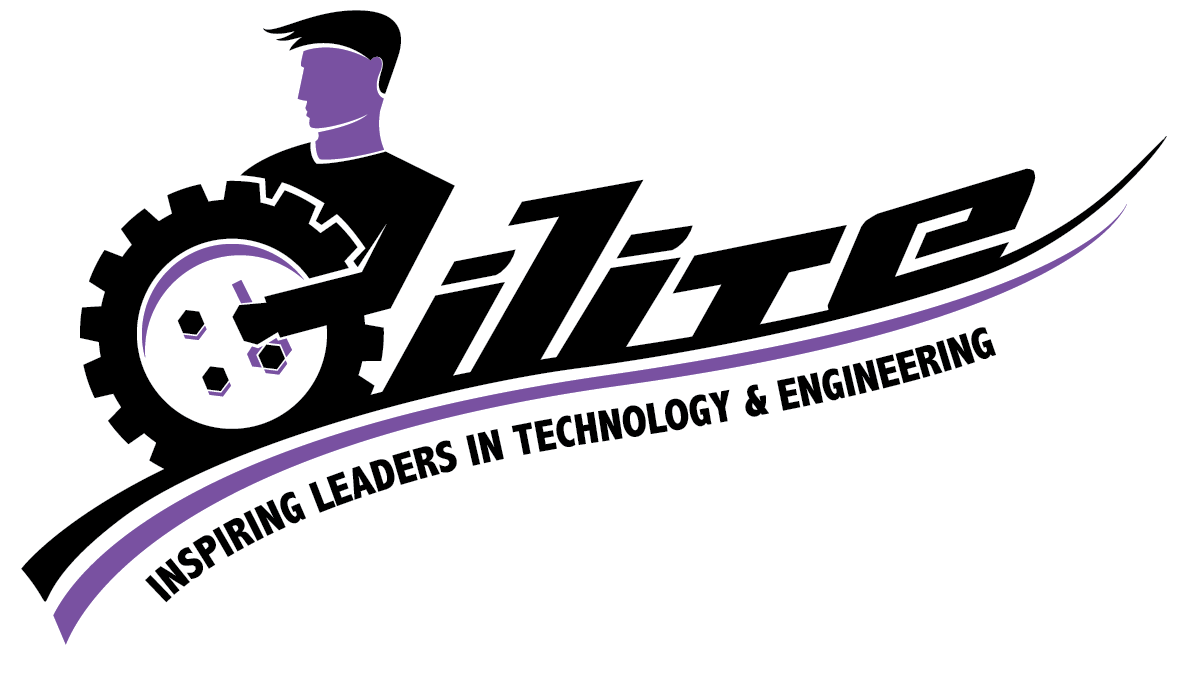 [Speaker Notes: Welcome everyone to the championship. Tell them how it is a huge accomplishment to be here. Thank them for coming: Reeya, Amr, Justine]
Effective Leadership Strategies in FRC
Brief Team History
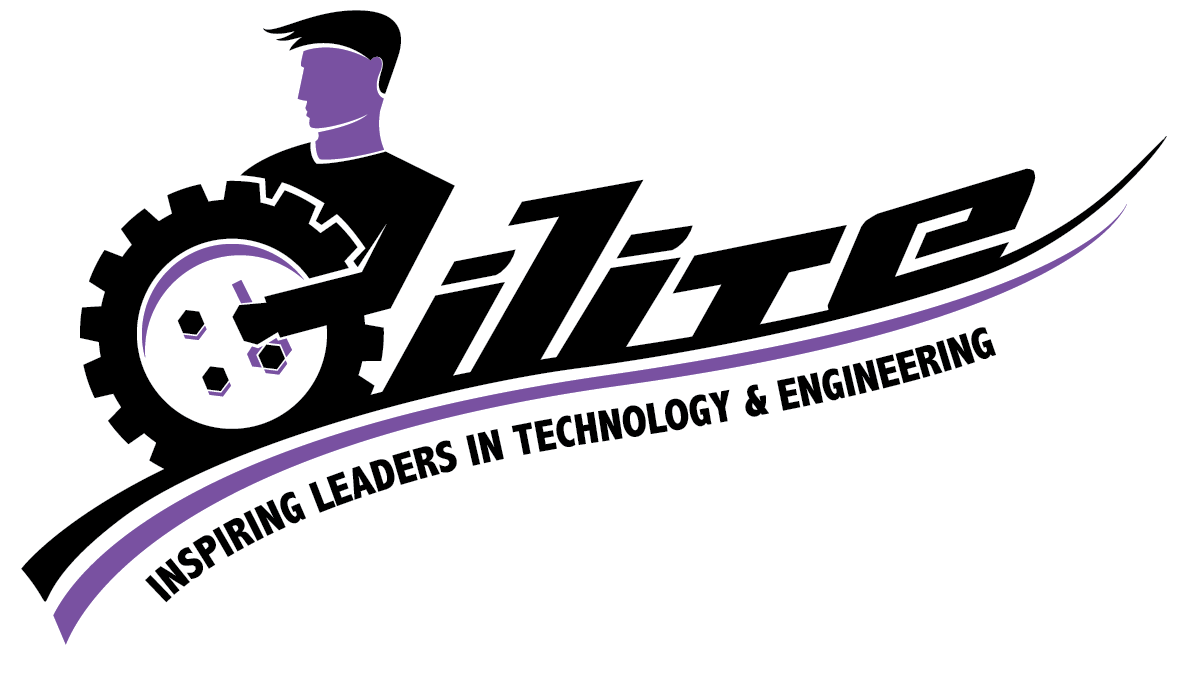 [Speaker Notes: Amr]
ILITE History
Haymarket, Virginia 
2005: Started as RoboCats
2008: Rebranded into ILITE 
ILITE stands for Inspiring Leaders in Technology and Engineering
[Speaker Notes: Quick ILITE History to establish credibility as a team. Major awards- show them that we are effective and serious. Amr]
ILITE History
FIRST Championship: Rookie All Star Award in 2005
FIRST Championship: Innovation in Control in 2014 
6 Chairman’s Award for 5 consecutive years
5 Engineering Inspiration Award
3 FIRST Dean’s List Finalist Award
2 Woodie Flowers Finalist Award
[Speaker Notes: Quick ILITE History to establish credibility as a team. Major awards- show them that we are effective and serious. Amr]
Our Team
72 team members
20 student leaders
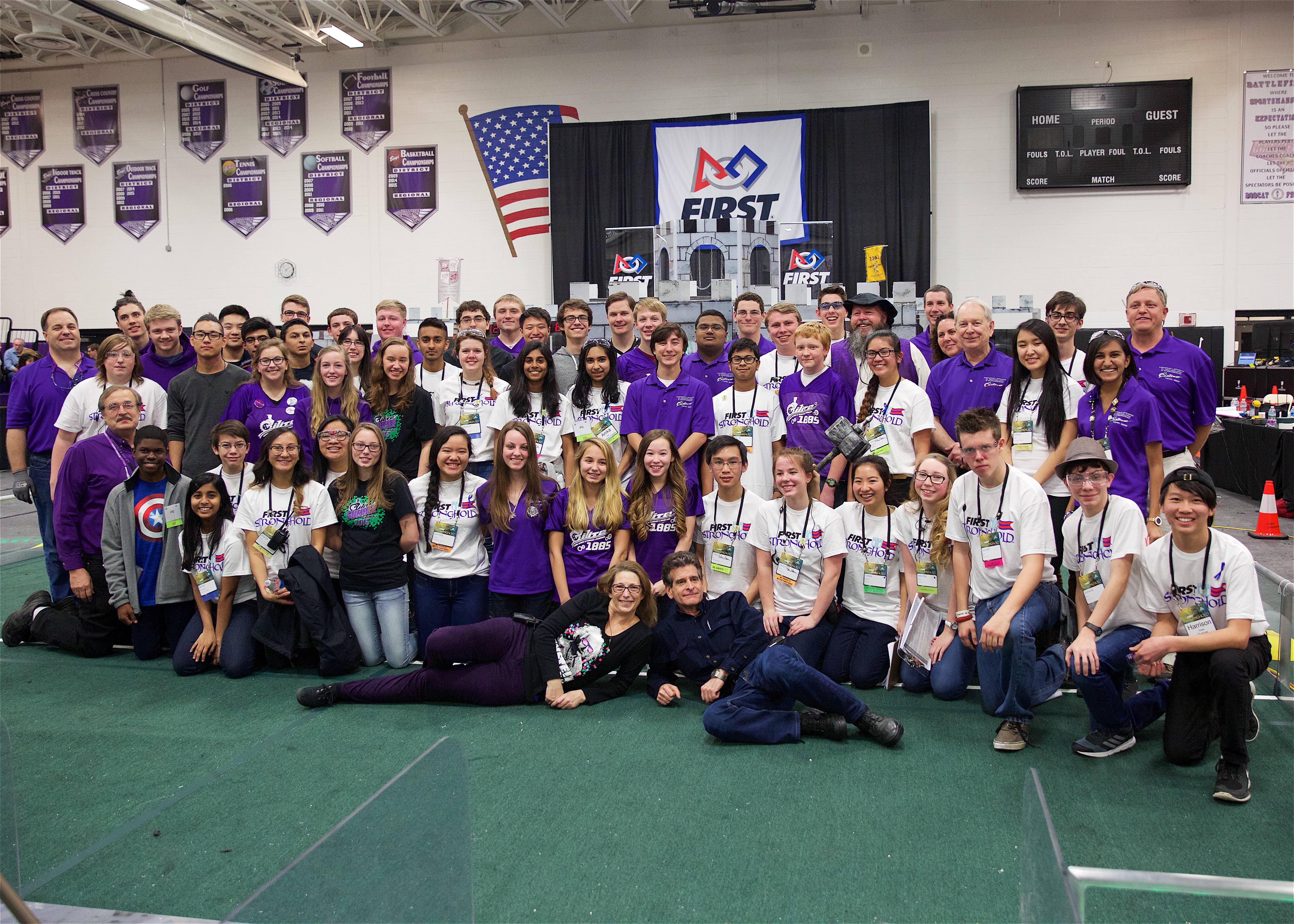 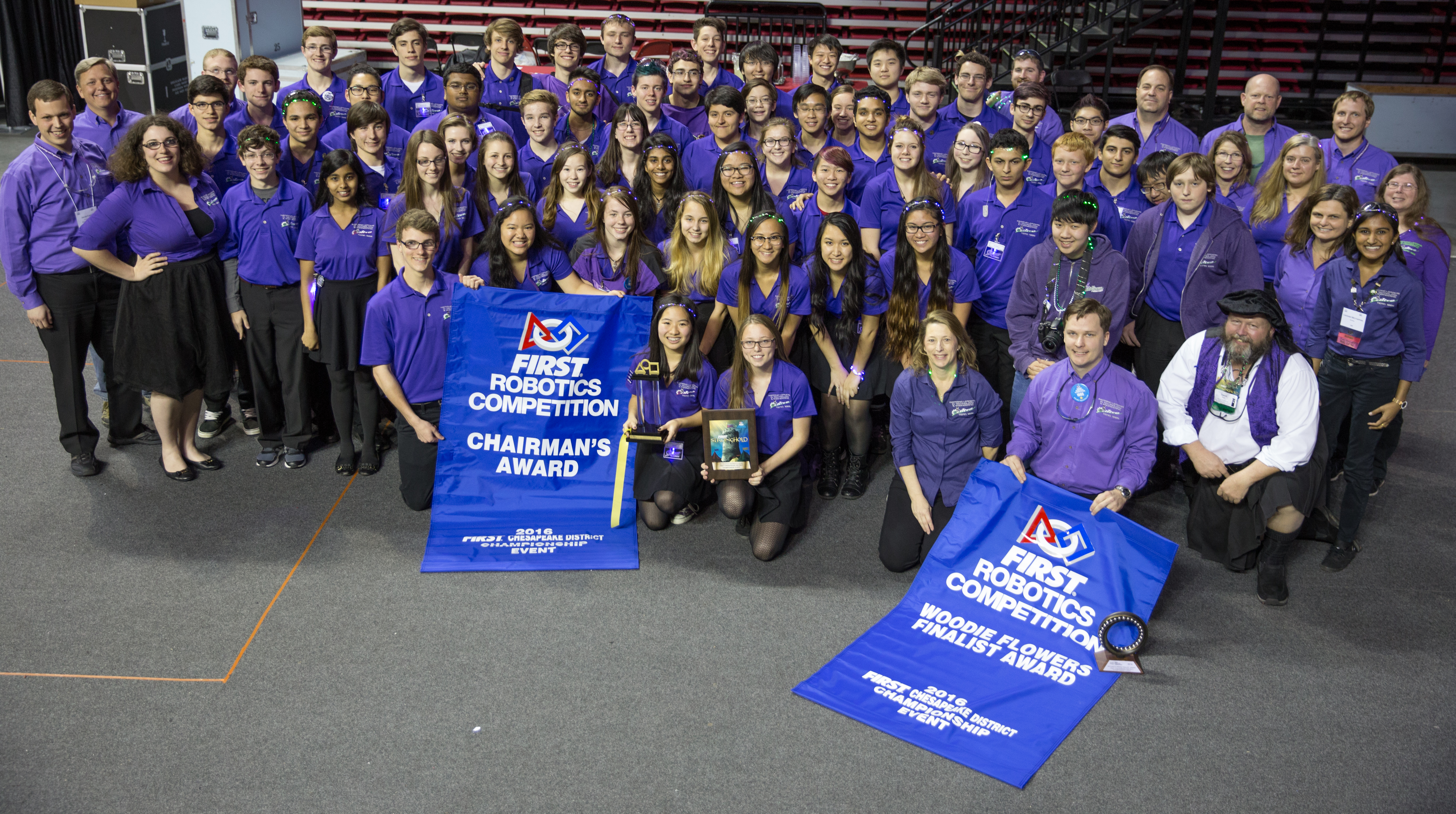 [Speaker Notes: Amr]
Inspirational Leadership Quotes
"A true leader has the confidence to stand alone, the courage to make tough decisions, and the compassion to listen to the needs of others. He does not set out to be a leader, but becomes one by the equality of his actions and the integrity of his intent." 
- Douglas MacArthur
[Speaker Notes: Justine]
Inspirational Leadership Quotes
"Leaders aren't born, they are made. And they are made just like anything else, through hard work. And that's the price we'll have to pay to achieve that goal, or any goal.”
- Vince Lombardi
[Speaker Notes: Noah R]
Inspirational Leadership Quotes
"A leader takes people where they want to go. A great leader takes people where they don't necessarily want to go, but ought to be." 
- Rosalynn Carter, former First Lady
[Speaker Notes: Sam S]
Paper Tower Activity
You will work as a team with the people at your table
Teams will be given 20 pieces of paper and have 4 minutes to build the tallest tower 
No other materials can be used - just paper
Good luck!
[Speaker Notes: Start off general. Engage the audience. What is a leader? What makes an effective leader ? What is the difference between a leader and a boss? Have a 3 min discussion. Roland]
Effective Leadership Strategies in FRC
The Importance of Leadership
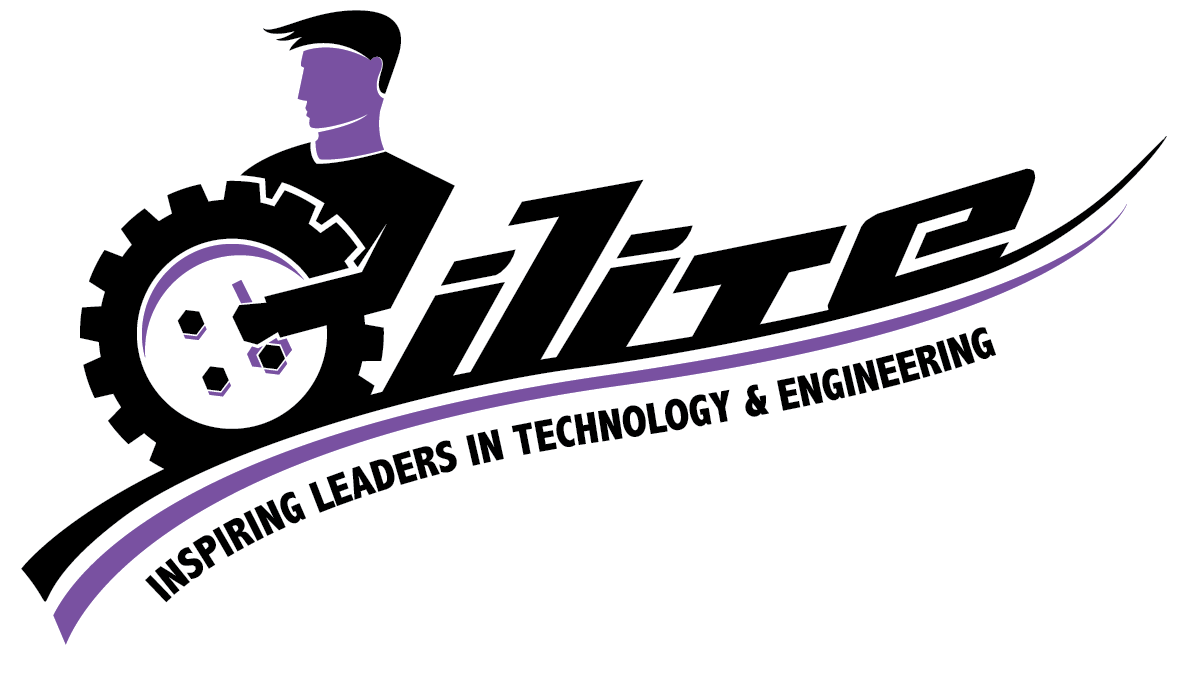 [Speaker Notes: Reeya]
Questions about Leadership
What is a leader?

What makes an effective leader? 

What is the difference between a leader and a boss?
[Speaker Notes: Start off general. Engage the audience. What is a leader? What makes an effective leader ? What is the difference between a leader and a boss? Have a 3 min discussion. Reeya]
Our Definition
A leader should be able to do the following

Have a vision 
Motivate and inspire others to carry out the vision
Manage the execution of the vision 
Being able to effectively coach and grow the team
[Speaker Notes: Reeya]
Our Definition
Effective leaders can do all of those while 

Communicating efficiently
Maintaining integrity and high ethical standards
Showing enthusiasm
Being aware of the team environment
[Speaker Notes: Reeya]
Leaders vs. Bosses
They must earn respect and inspire those around them
They must see the “Big Picture”
A good leader treats everyone with respect
[Speaker Notes: Very quickly say these key points. Maybe put info in a T-Chart shape ? Reeya]
Effective Leadership Strategies in FRC
The Responsibilities and Authority of Leaders
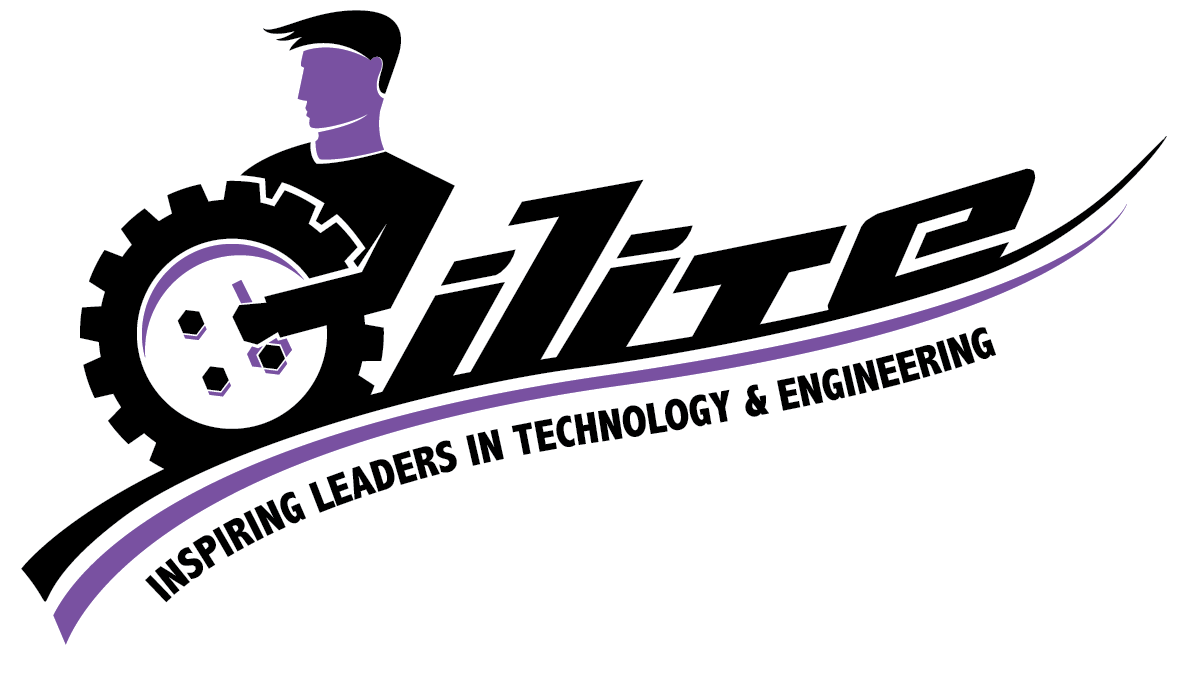 [Speaker Notes: Hana]
Responsibilities of Leaders : Communication
Communication is what drives the team’s efficiency, unity and productivity.

Must be done in a timely manner
Use respectful language that is clear and concise
Utilize different platforms of communication appropriately
[Speaker Notes: Hana]
Responsibilities of Leaders : Delegation
Delegation gives opportunities to others and gives the leader an opportunity to work on “Big Picture” tasks .

Identify members’ strengths and weaknesses 
Delegate tasks accordingly 
Collaborate with others 
Trust team members to carry out tasks by themselves
[Speaker Notes: Hana]
Responsibilities of Leaders : Unity & Inclusion
Leaders must be the unifying force on a team 

Unity among student leaders and within sub-teams
Inclusion of all members
Being focused on working towards a common goal
[Speaker Notes: Ethan]
Responsibilities of Leaders : Sustainability
A team’s sustainability relies heavily on the sustainability of its leaders and leadership structure 
Encourage growth and development through proper training
Understand the interconnection of all sub-teams 
Shadowing or leading by example through actions
Think and work towards the future
[Speaker Notes: Ethan]
Dedication & Attendance
Must be emphasized when recruiting and accepting new members
Dedicated Member vs. Visiting Member
Affects team efficiency and productivity 
Gives students a sense of responsibility 
Must have an organized system of attendance
[Speaker Notes: Hana]
The Importance of Attendance (Sample)
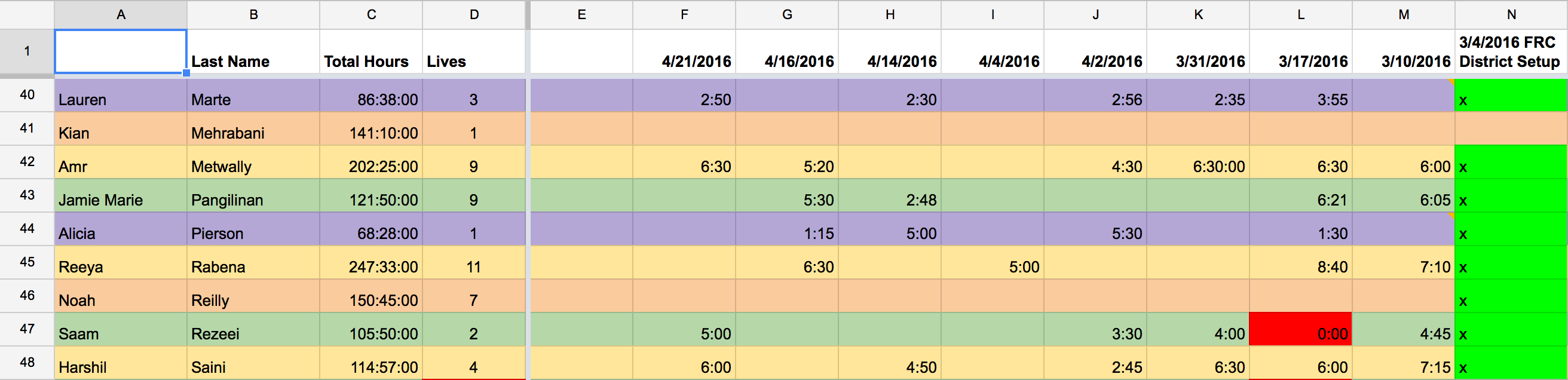 The concept of “lives”
Excused vs. Unexcused absences
[Speaker Notes: Hana]
Membership Handbook
The best way to prevent disparities and problems is to have everything written in stone.

Outlines required events, expectations, the chain of command, and other relevant information 
A signed document to emphasize importance
Example: Kickoff
[Speaker Notes: Sam]
Being the Voice of Authority
Public speaking and authoritative skills 
Clarity and comprehensibility 
Know your topic
Come in with a plan of attack
Be prepared to answer questions
Respectable presence
Commanding tone (but not dictatorial) at an appropriate volume
[Speaker Notes: Justine]
Effective Leadership Strategies in FRC
The ILITE Leadership Structure
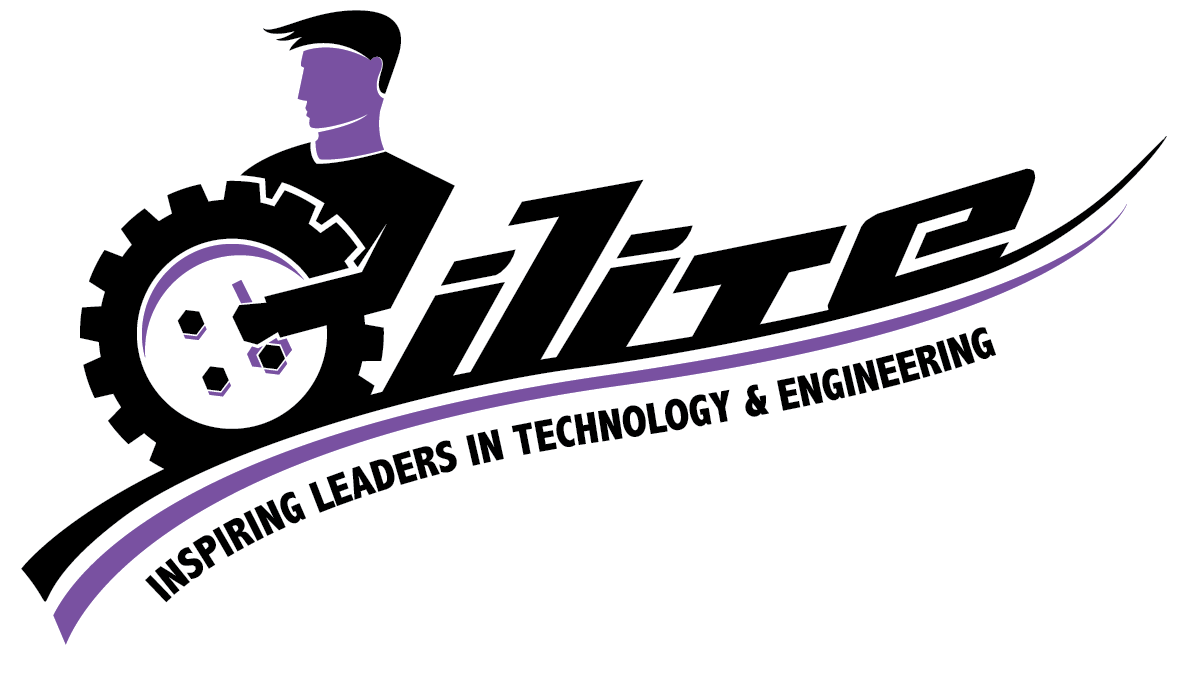 [Speaker Notes: Justine]
ILITE Leadership Structure: Co-Presidents
Justine Suegay 
Business/Non-technical
Teddy Todorov
Technical
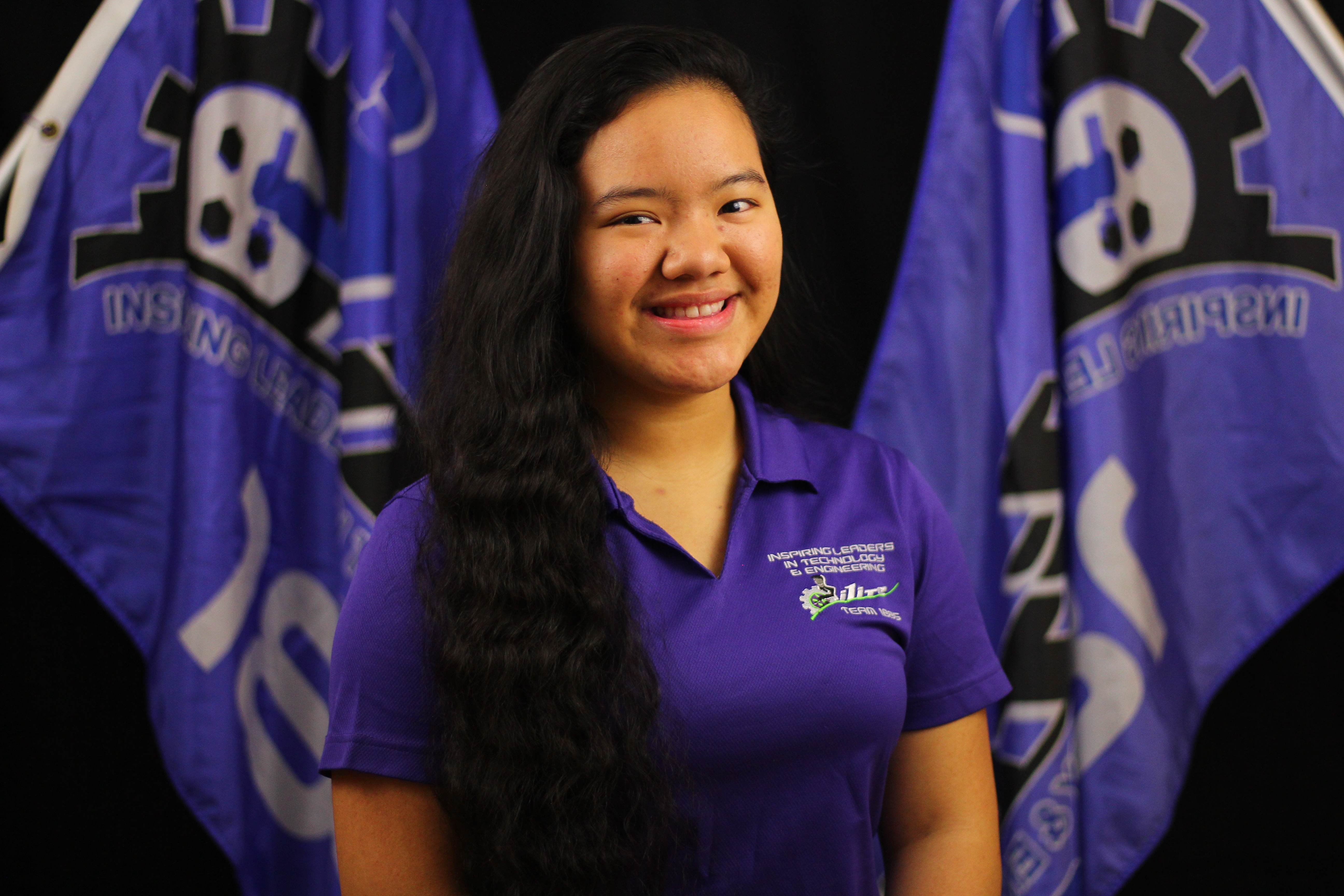 Technical President deals with the build , programming , electronics aspects and anything robot related
Non-Technical President deals with awards, graphics, documents, outreach, and everything else not robot related
[Speaker Notes: Justine and Teddy]
ILITE Leadership Structure: Co-Presidents
Leads full team and student leadership meetings
Reports directly to head coach  
Tackles presidential tasks AND sub-team work if needed
Ensure that mentors are kept up to date
[Speaker Notes: Teddy - Emphasize first AND]
ILITE Leadership Structure: Sub-team Leaders
[Speaker Notes: Reeya - Make sure to talk about how there are other leaders too]
ILITE Leadership Structure: Sub-team Leaders
Each sub-team leader has their own leadership style, however all must communicate/report to Co-Presidents and Coach
Sub-team leaders manage “Work In Progress” document
Sub-team leaders have meetings with their team to bring them up to date
As a leader, you are responsible for your students
[Speaker Notes: Reeya - Explain how we communicate to each other and the purpose of the WIP]
The Effectiveness of our Structure
Many factors make our structure effective
It leads to a sustainable team 
It makes the team very student driven 
More people have a say on what goes on 
More efficient work being done
Everyone gets included
It makes robotics more engaging
[Speaker Notes: Amr - Very important to explain how effective in a small amount of time]
Effective Leadership Strategies in FRC
Team Meetings
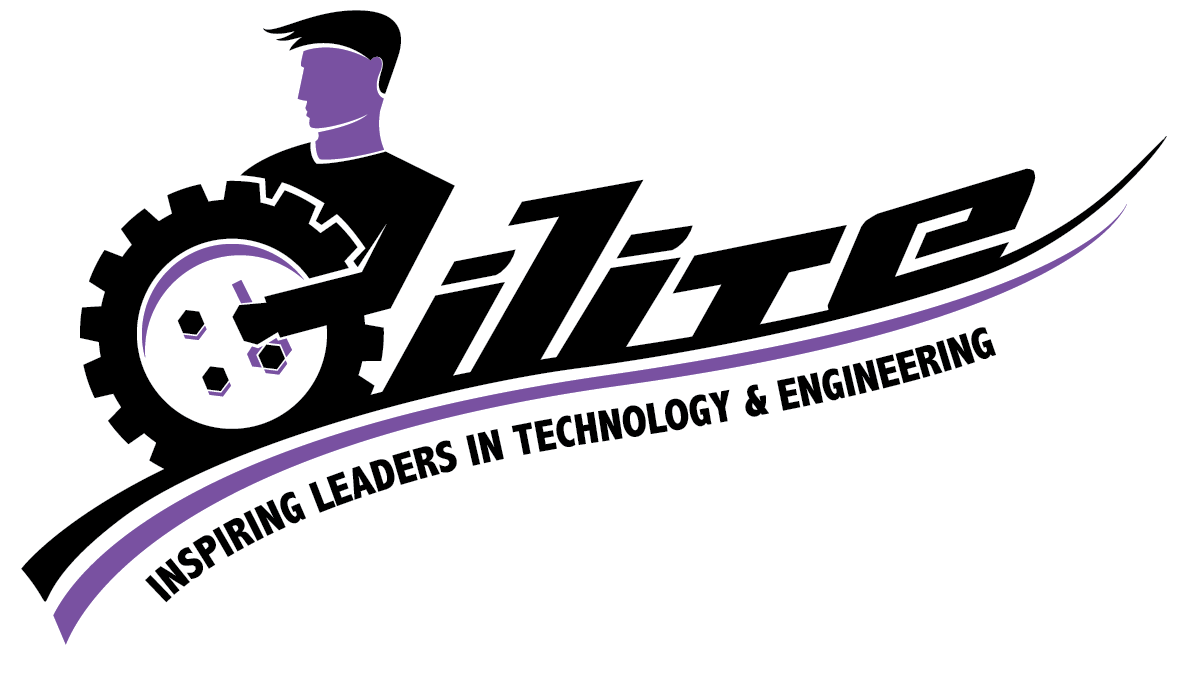 [Speaker Notes: Amr]
Student Leadership Meetings
Student leadership meetings are where all of the leaders come together and talk about the projects and major issues or events coming up.
Talk about any other relevant aspects of the team
Updates from all sub-teams are presented
Head coach is the only adult present 
Co-Presidents lead this meeting 
Documentation done by secretary
[Speaker Notes: Amr - We may want to elaborate more on how we run the meetings so they can try it themselves]
Mentor Meetings
Mentor meetings are for decisions, such as logistics of events, that students cannot make themselves.

Head coach is present to convey what the students want and is the intermediary between the meetings
Makes sure our awesome mentors are on the same page
[Speaker Notes: amr - EMPHASIZE AWESOME AMR]
Full Team Meetings
Full team meetings should occur at a designated time every week where all important information is conveyed.

All sub-team leaders briefly talk about their individual sub-team
Important announcements are made about upcoming events 
Keeps the whole team updated
[Speaker Notes: Amr]
Sub-Team Meetings
Each sub-team leader has a meeting with their team after the full team meeting to present an overview of tasks.

Tasks are delegated at this meeting
Any sub-team announcements are made
Leaders are free to handle it the way they want
[Speaker Notes: Amr]
Effective Leadership Strategies in FRC
Selection of Leaders & Team Members
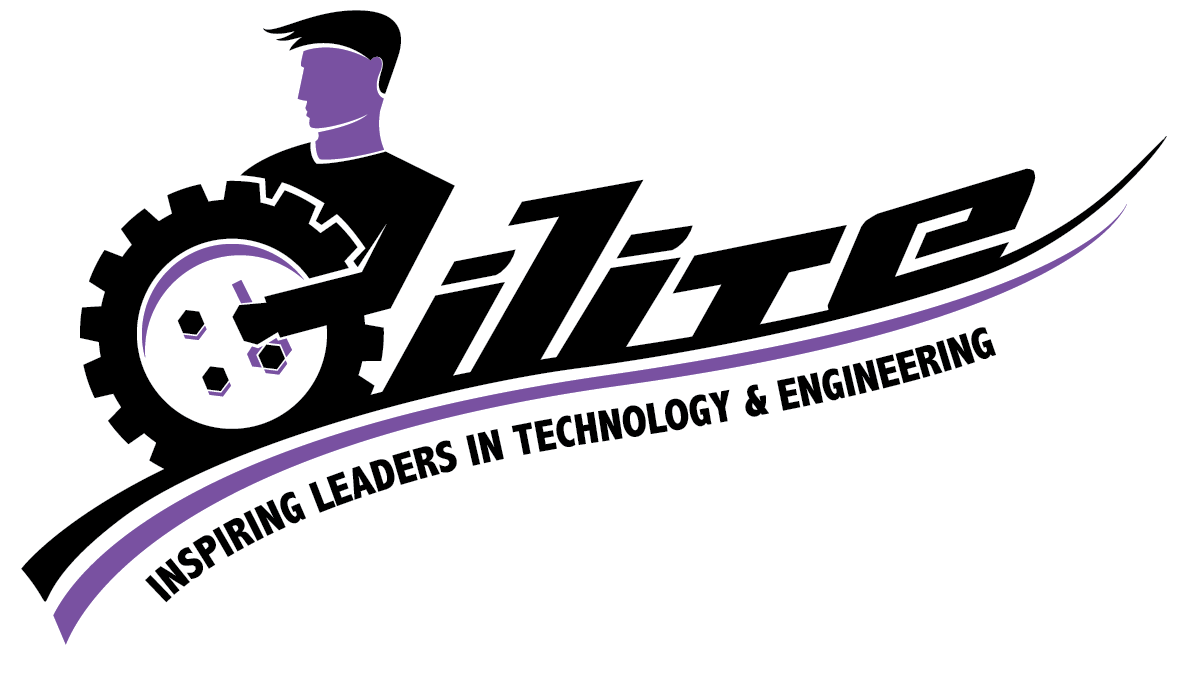 [Speaker Notes: Sam]
Leadership Selection
At the end of each school year, a leadership selection committee consisting of mentors, teachers, and alumni will choose the next year’s leadership team.

The selection process is based on each person’s previous leadership experience, dedication to the team, particular expertise, and written application to ensure the student can handle the responsibilities.
[Speaker Notes: Sam]
Selection of General Members
Application posted and announcements made 
Leaders go through applications 
Students may apply to more than one sub-team 
Interviews are set up and conducted
The leadership team meets to pick new members
New members are then incorporated into the team  
Students not selected are then given opportunities to participate in team-hosted events
[Speaker Notes: Noah - Emphasize how everyone gets incorporated somehow and that we take students of all ages. It is based on leadership decisions]
Effective Leadership Strategies in FRC
Evolution of Leadership
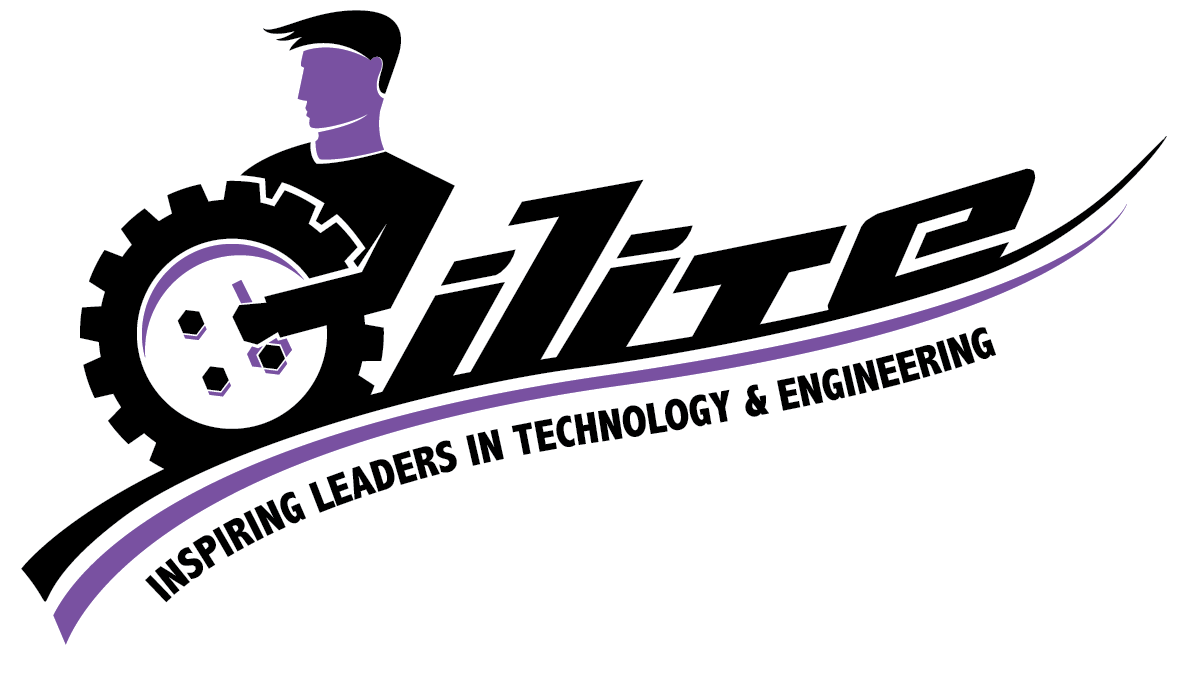 [Speaker Notes: Amr]
Evolution of our Team Structure
The team started off with one president and fewer leaders, causing decisions to be made by less people.

We added more leaders and shifted to a co-presidency as time went on. Now, we have found a balance of approximately one leader for every 5 students.
Ex: The build team is comprised of 10 people, therefore there are 2 leads.
[Speaker Notes: Amr - Explain how it also depends on the size of the team and other factors]
How Leaders Grow Through Leadership
Working in a professional environment
Growth from experiences and situations 
Applying the knowledge learned and teaching it to others
Organizational and documentation skills 
Learning how to be a voice of authority 
Being inspired then inspiring others
[Speaker Notes: Noah and Sam]
Growing from a Member into a Leader
New leaders start as members of the team and learn from current leaders, so they will be able to incorporate what they have learned.

This shadowing process allows for consistency within the student leadership team, while allowing them to develop their own methods of leading.
[Speaker Notes: Justine - talk about how we use certain methods of leadership...we realize it has been used on us]
Things to Remember
The ultimate goal of being a leader is to inspire those around you
Do not be a boss and be a leader that is loved and commands respect
You are ultimately all peers 
Treat everyone with respect and you will receive the respect you deserve
[Speaker Notes: Justine - Talk about how everyone from the CEO of a company to a janitor should be respected. INSPIRATION is a buzzword. Use it as much as possible.]
Inspiring as a Leader
Here at ILITE, inspiration, leadership and the culmination of both in the field of STEM are what the team works towards.

“Inspiring Leaders”
Both leaders and members carry out the inspiration
Ultimately, the goal is to inspire the community
[Speaker Notes: Justine]
Questions?
[Speaker Notes: Reeya]
Thank you!


How did we do? Please fill out a survey before you leave.
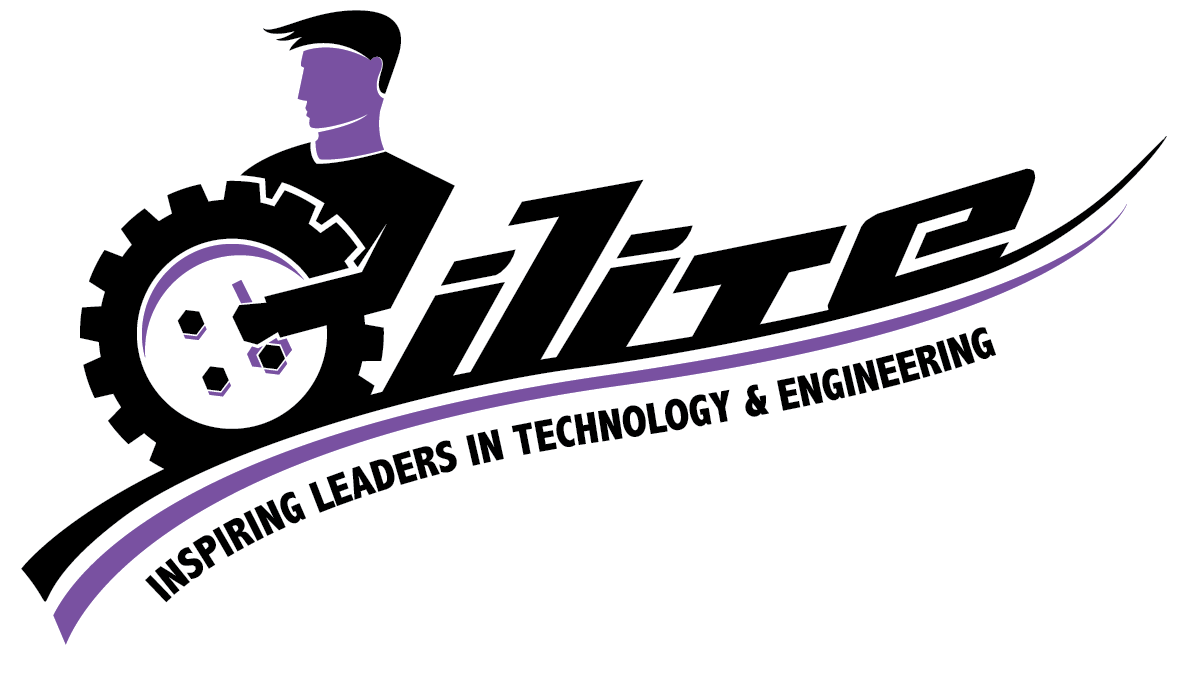 [Speaker Notes: Amr]